Poster Contest Winners
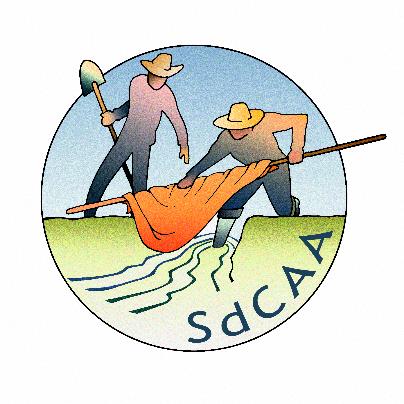 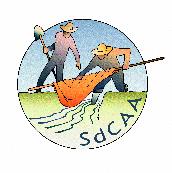 KindergartenFirst Place – Alicia Payne
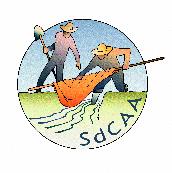 KindergartenSecond Place – Zayla Martinez
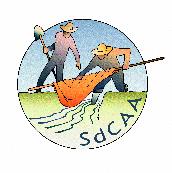 KindergartenThird Place – Lupita Felix-Duran
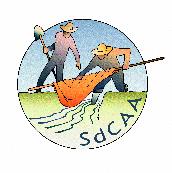 Grade 1First Place – Jacob Perea
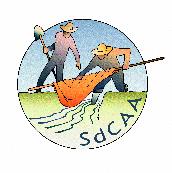 Grade 1Second Place – Eryn Miller
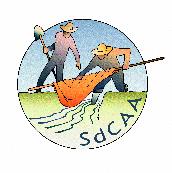 Grade 1Third Place – Isabella Mills
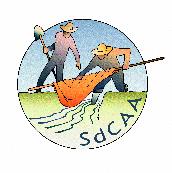 Grade 2First Place – Alma Felix-Duran
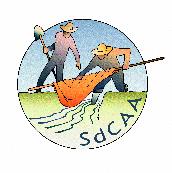 Grade 2Second Place – Favian Molina
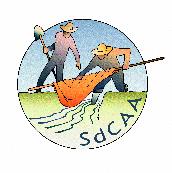 Grade 2Third Place – Aryana Martinez
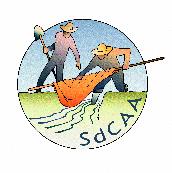 Grade 3First Place – Destinee Casias
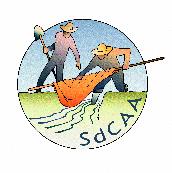 Grade 3Second Place – Dariel Santillano
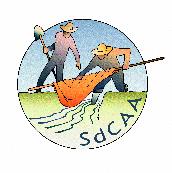 Grade 3Third Place – Jordin Portillo
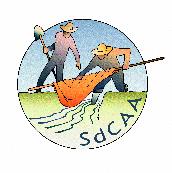 Grade 4First Place – Timothy Yoder
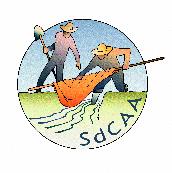 Grade 4Second Place – Aliyiah Arellano
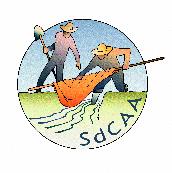 Grade 4Third Place – Eliana Vazquez
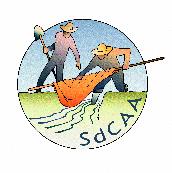 Grade 5First Place – Jolene Segura
“My querencia is where I irrigate my fields with my grandpa and sitting with my cows, goats or chickens, and I love jumping in the ditches near my house”
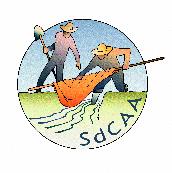 Grade 5Second Place – Daylan Santillano
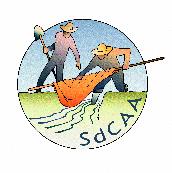 Grade 5Third Place – Alliana Mullenix
“Querencia to me is my family and spending time with my grandma at her house and getting to prepare food with her like chicken curry with her. This is one of our family recipes which was created by my Bow Bow; it is called Bow Bow’s Chicken Curry Casserole, and my family loves it so much. I am so thankful that my Bow Bow created this casserole for us. I just wish I could tell her what her casserole meant to me and the rest of my family.

Querencia to me is also going swimming with my family .”
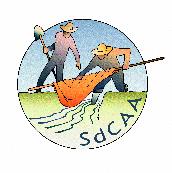 Grade 8Honorable Mention – Celena Green
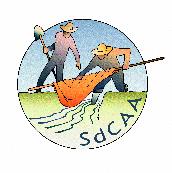 Thank you to all of the students who participated for creating such unique and inspiring artwork!